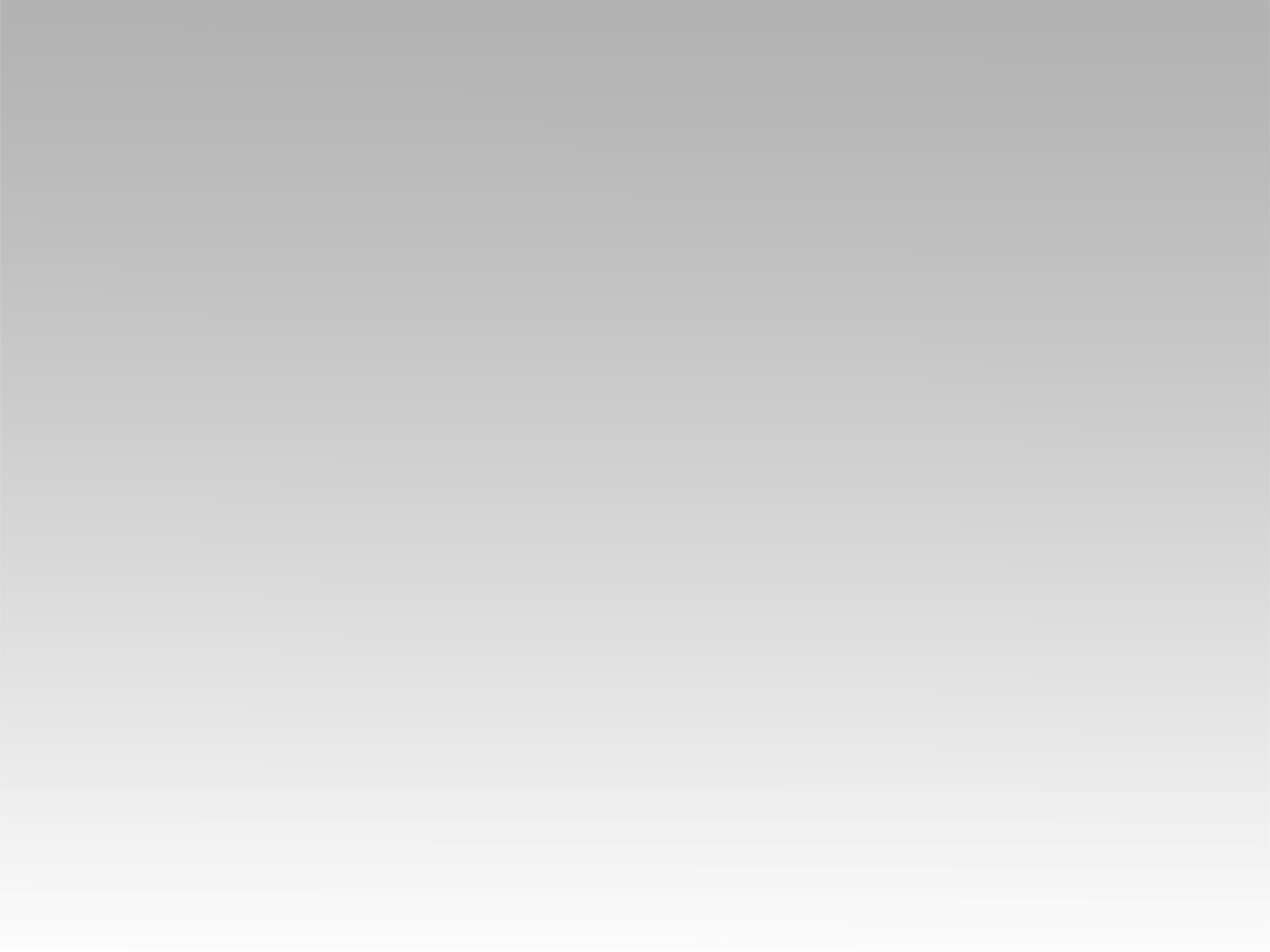 تـرنيــمة
عصفورك غرد في الغابة
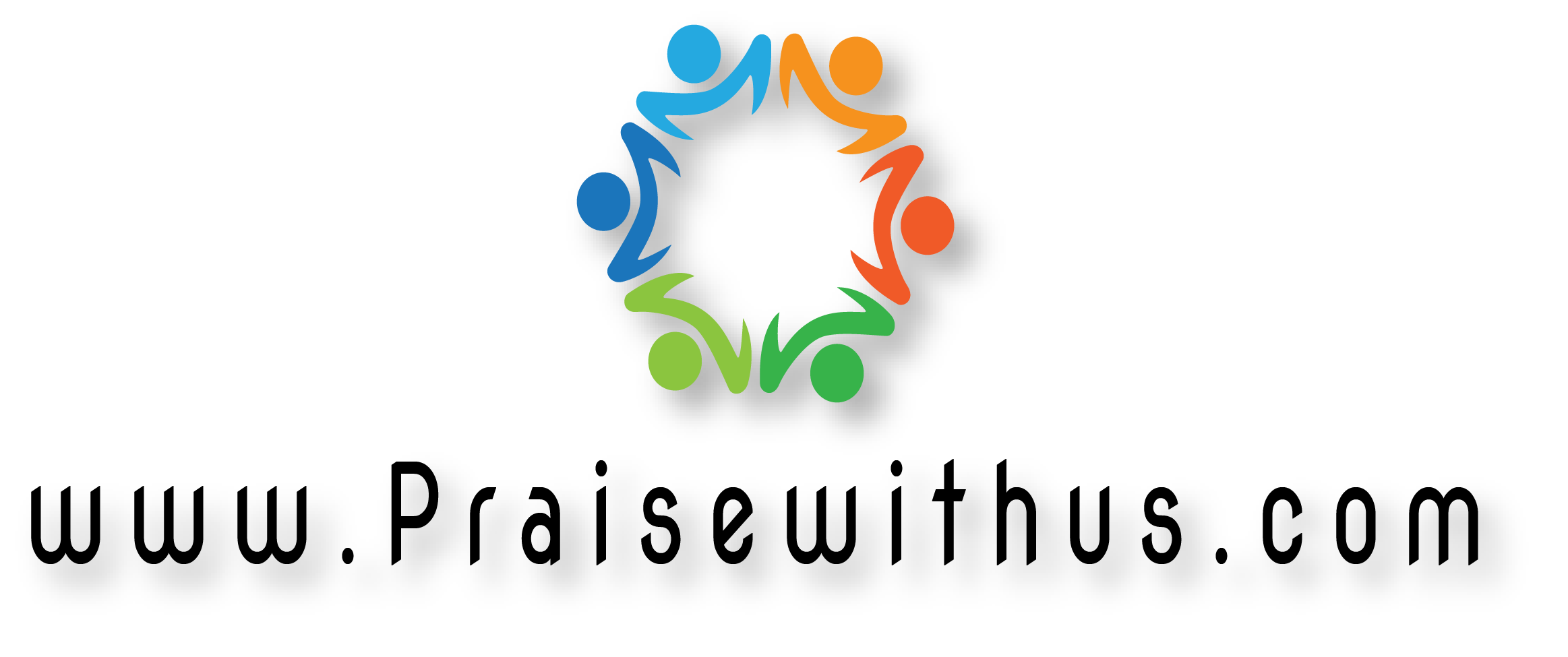 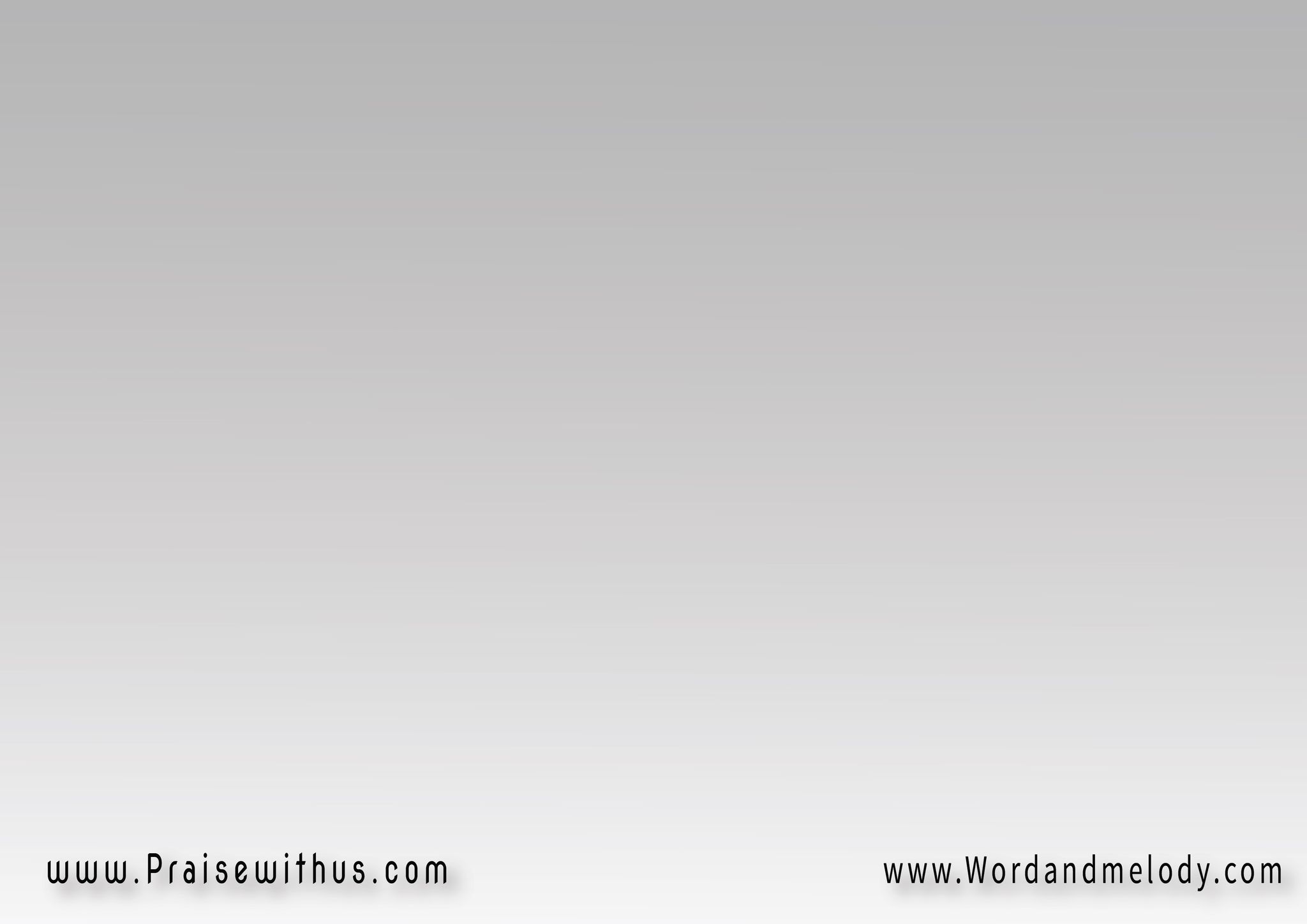 القرار: 
عصفورك غرد في الغابة 
وفي الليل صحى العود وربابةفايض قلبي نغم وكتابة 
 (لك يارب)3 لأنك بابا
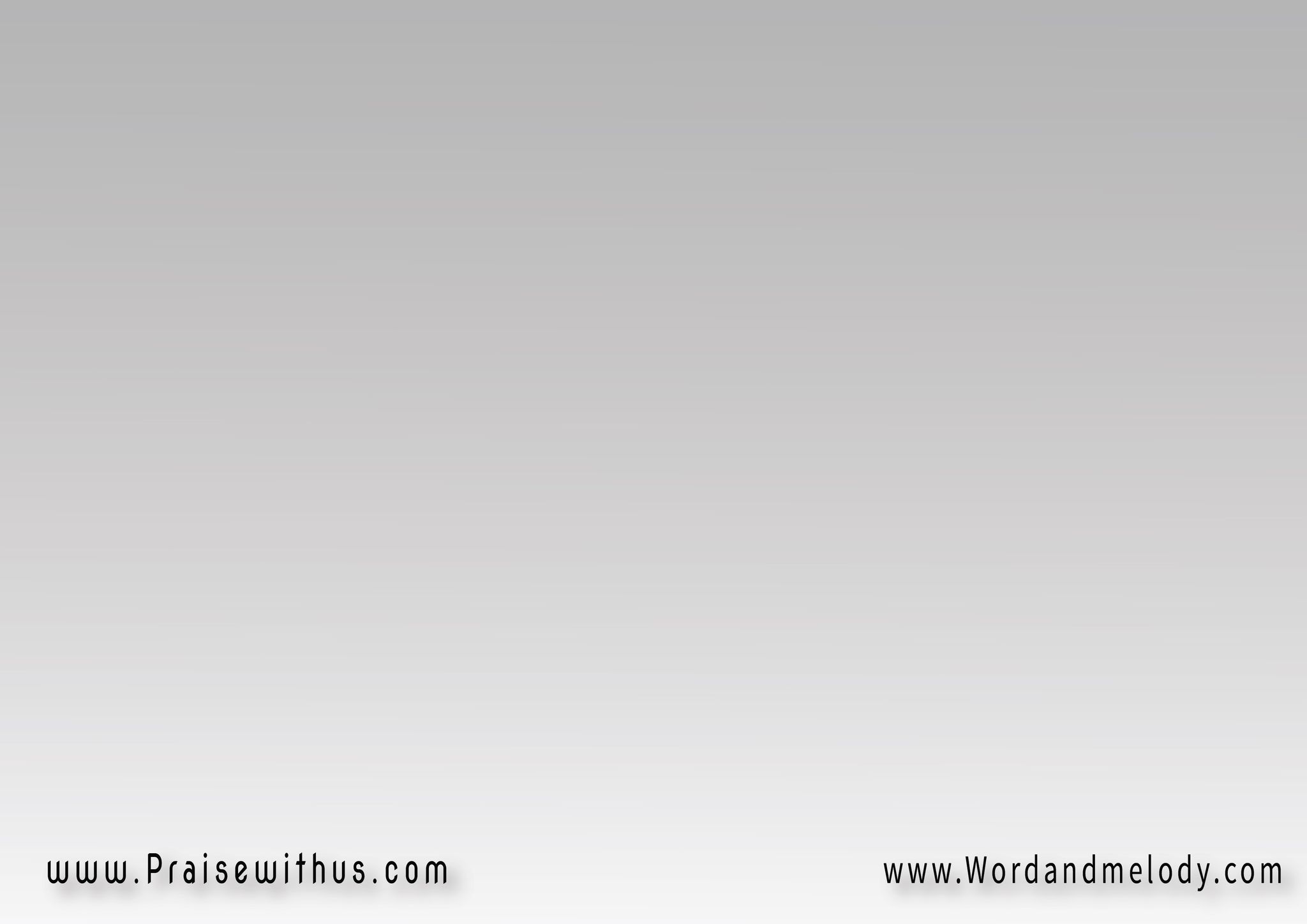 1-(تغنيني اسبح لك واشكر 
في الفقر اتعبد واتذكر)2(إن السبب الأكبر عندي)2 
في عبادتي هي إنك بابا
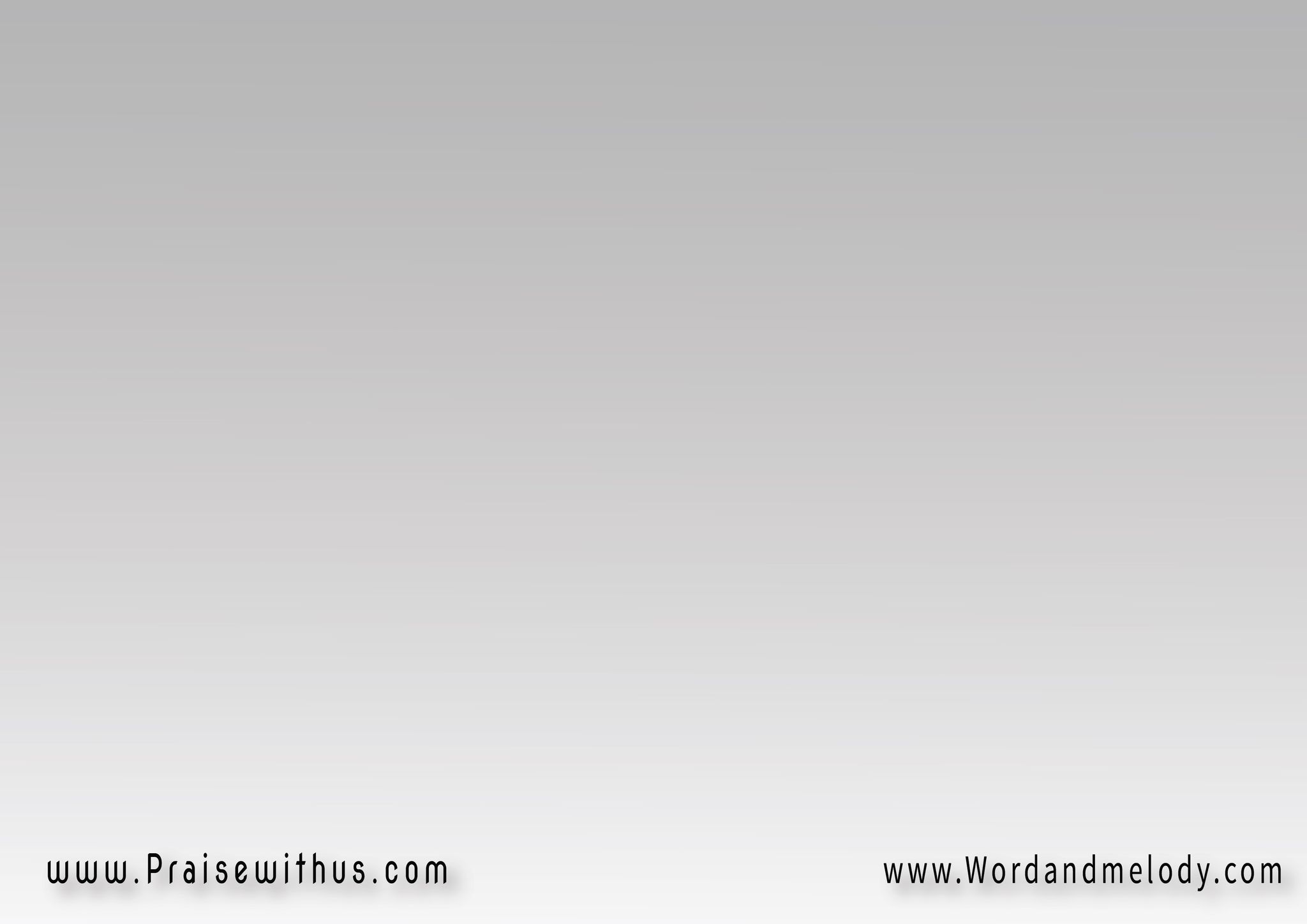 القرار: 
عصفورك غرد في الغابة 
وفي الليل صحى العود وربابةفايض قلبي نغم وكتابة 
 (لك يارب)3 لأنك بابا
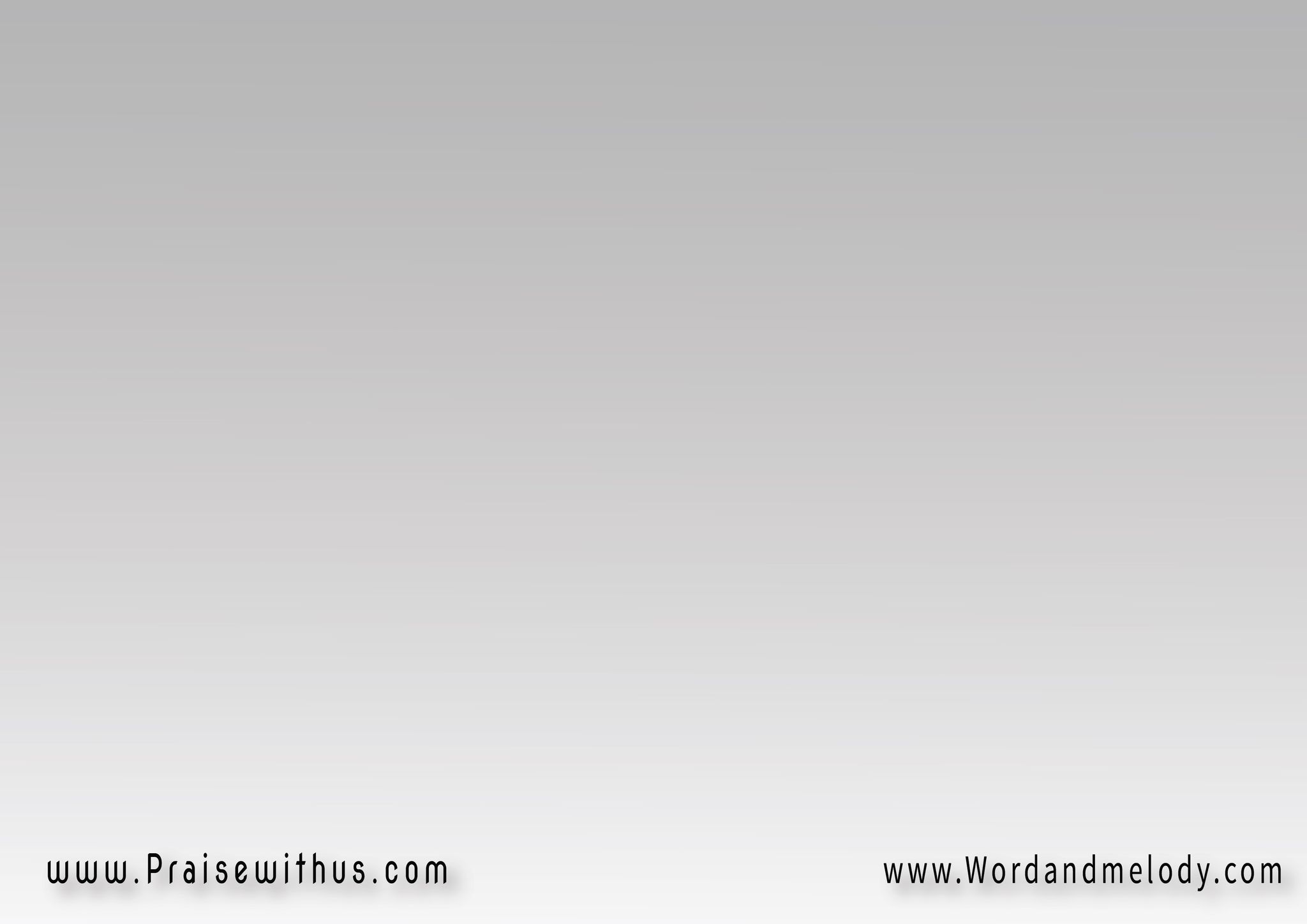 2-(في الدمع باشوفك ليّ اقرب 
وكأن دموعي دي عدسات)2(ترميني في أحضانك يهرب)2
حزني ف أول ما اصرخ "بابا"
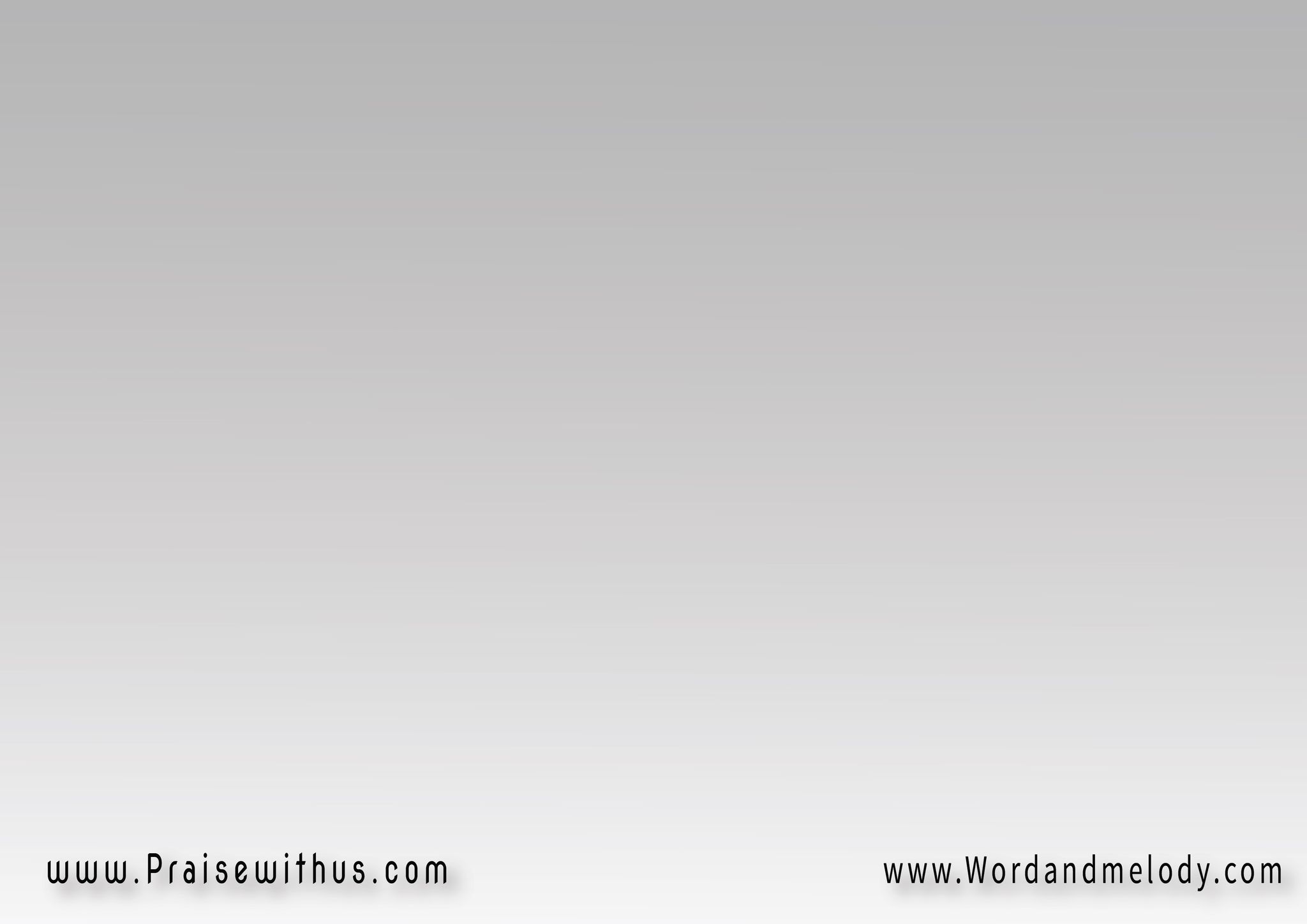 القرار: 
عصفورك غرد في الغابة 
وفي الليل صحى العود وربابةفايض قلبي نغم وكتابة 
 (لك يارب)3 لأنك بابا
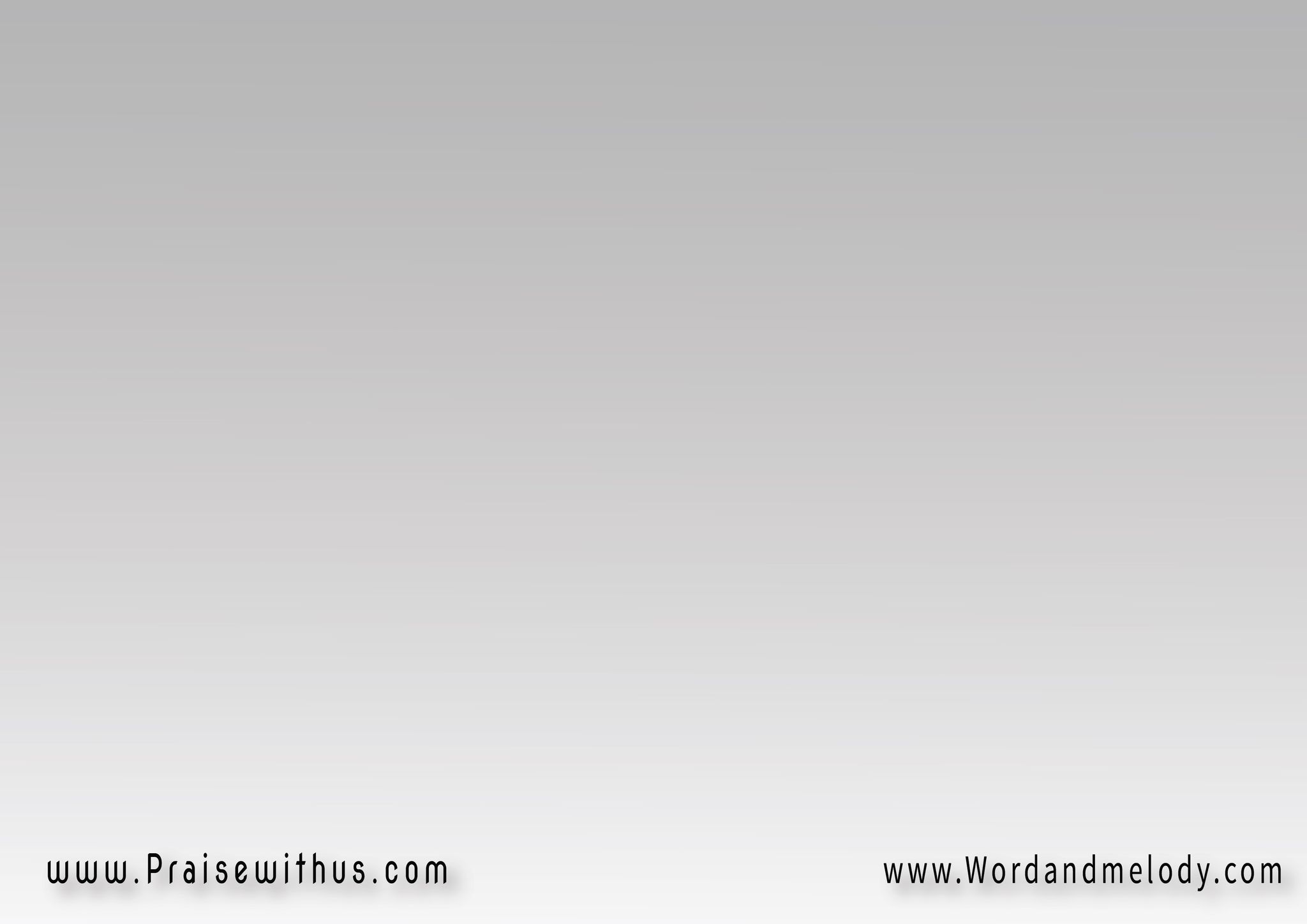 3-(في شفائي باقول إنك تقدر
 وف مرضي باغردلك أكتر)2(مش فاهم ليه ومش عايز افهم)2 يكفيني أفهم إنك بابا
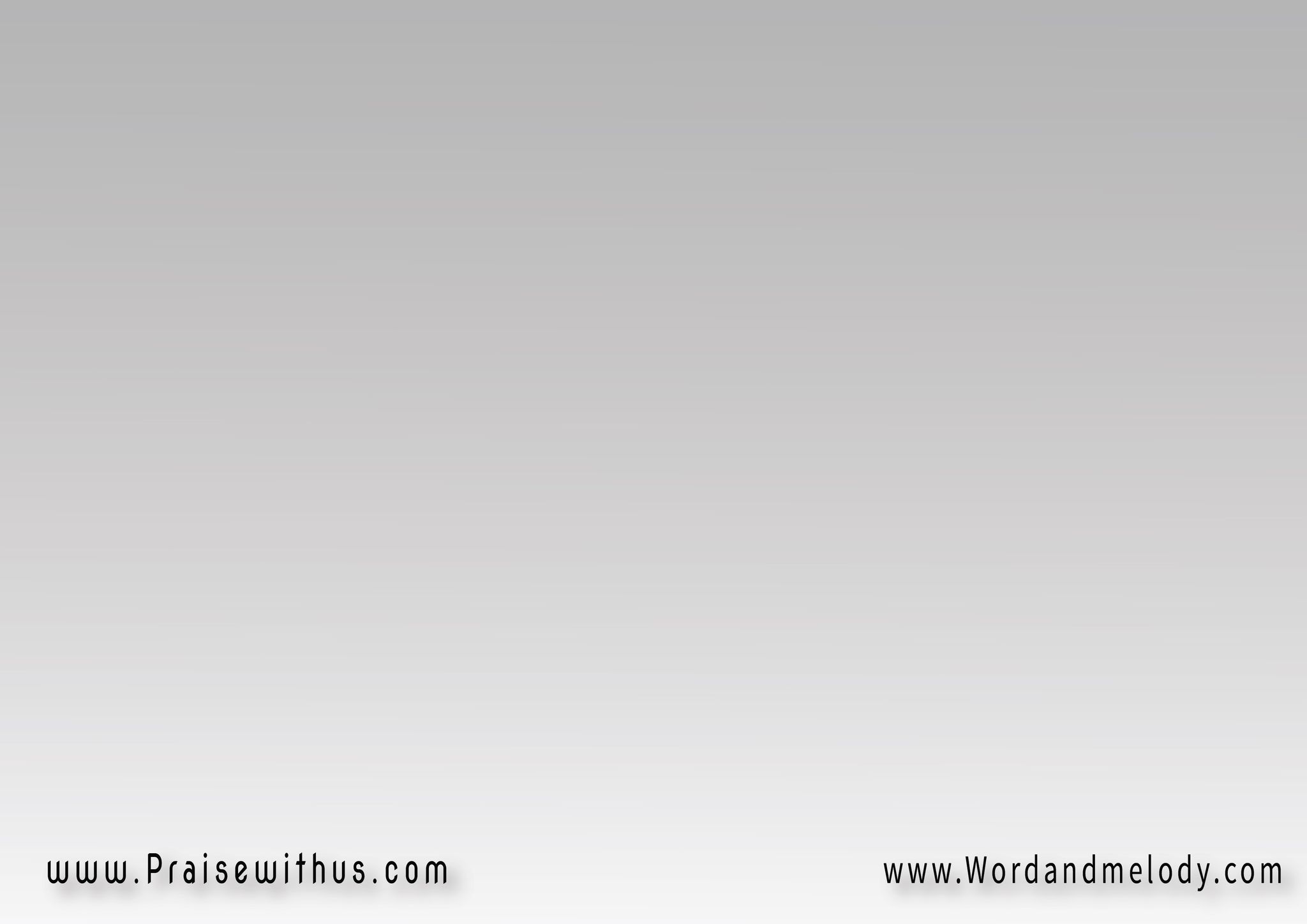 القرار: 
عصفورك غرد في الغابة 
وفي الليل صحى العود وربابةفايض قلبي نغم وكتابة 
 (لك يارب)3 لأنك بابا
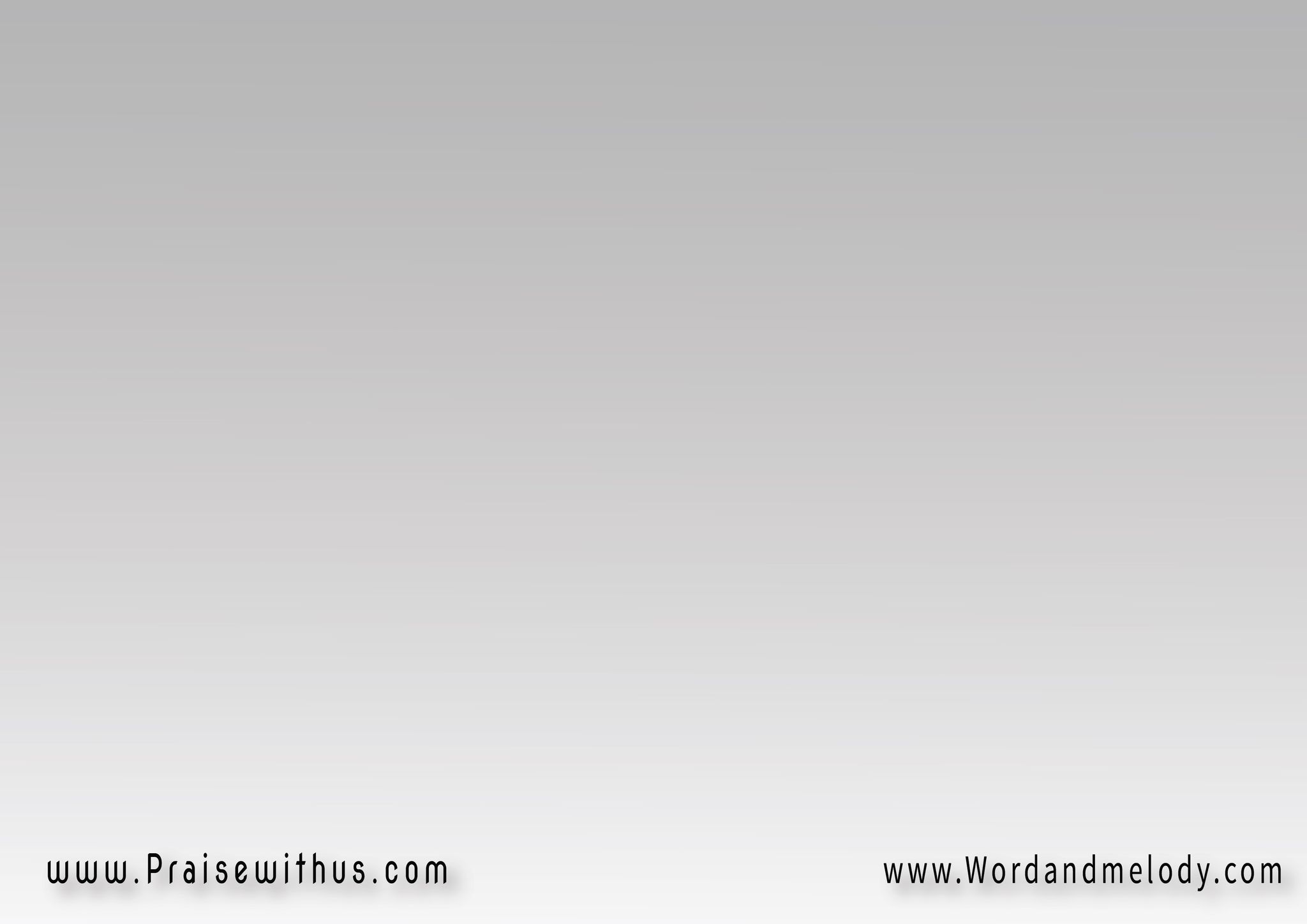 4-(بارتاح لما بترتاح فيَّ 
واتعب لما باخاف علىَّ)2(راحتي في راحتك شيء خلاني)2 
أهجر نفسي لحضنك بابا
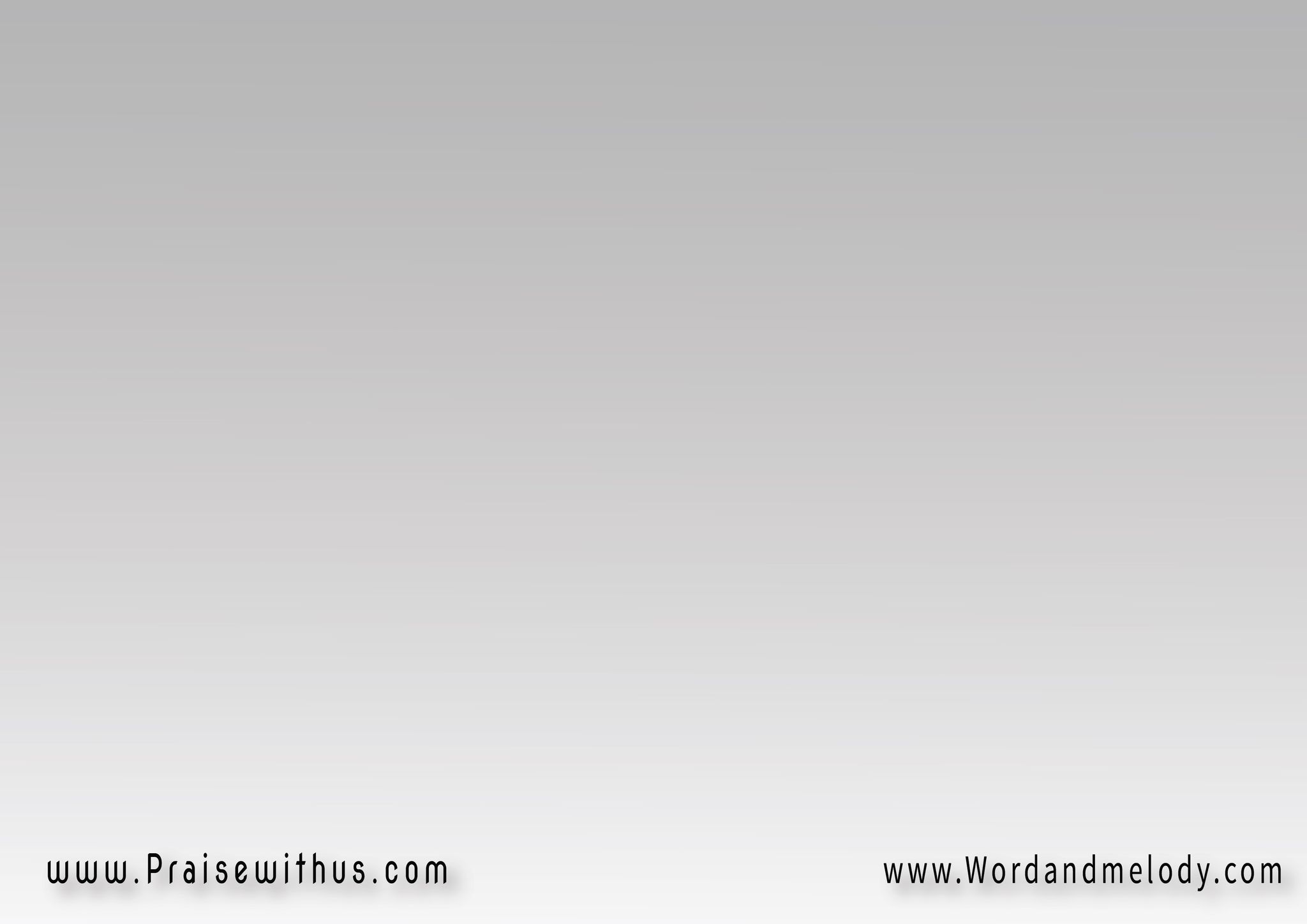 القرار: 
عصفورك غرد في الغابة 
وفي الليل صحى العود وربابةفايض قلبي نغم وكتابة 
 (لك يارب)3 لأنك بابا
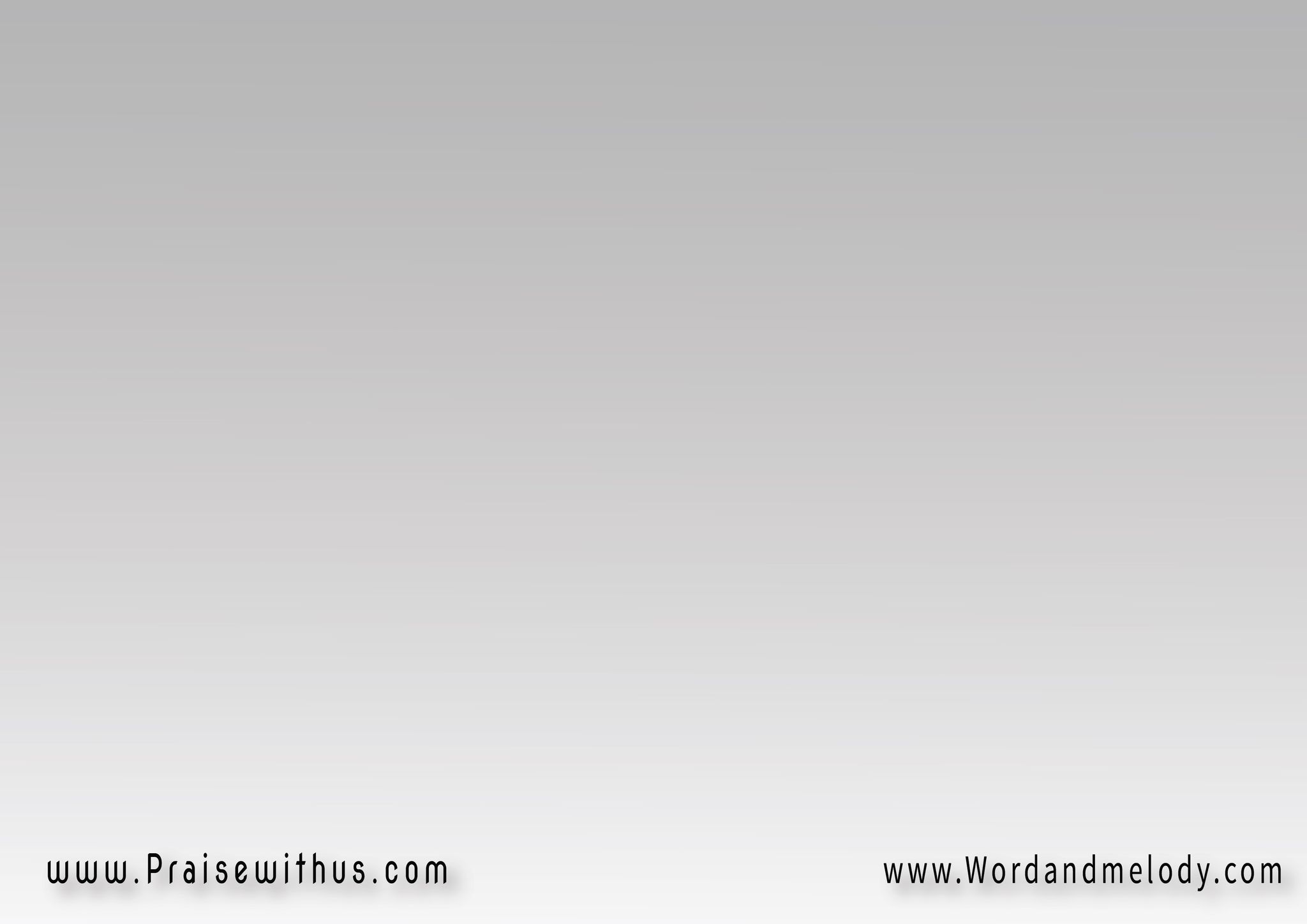 5-(بوعودك متعزي كأني 
ماسك في الوعد استجابات)2(فرحي بوعدك ساوى اجابتك)2 أصل إيماني ف كلمة بابا
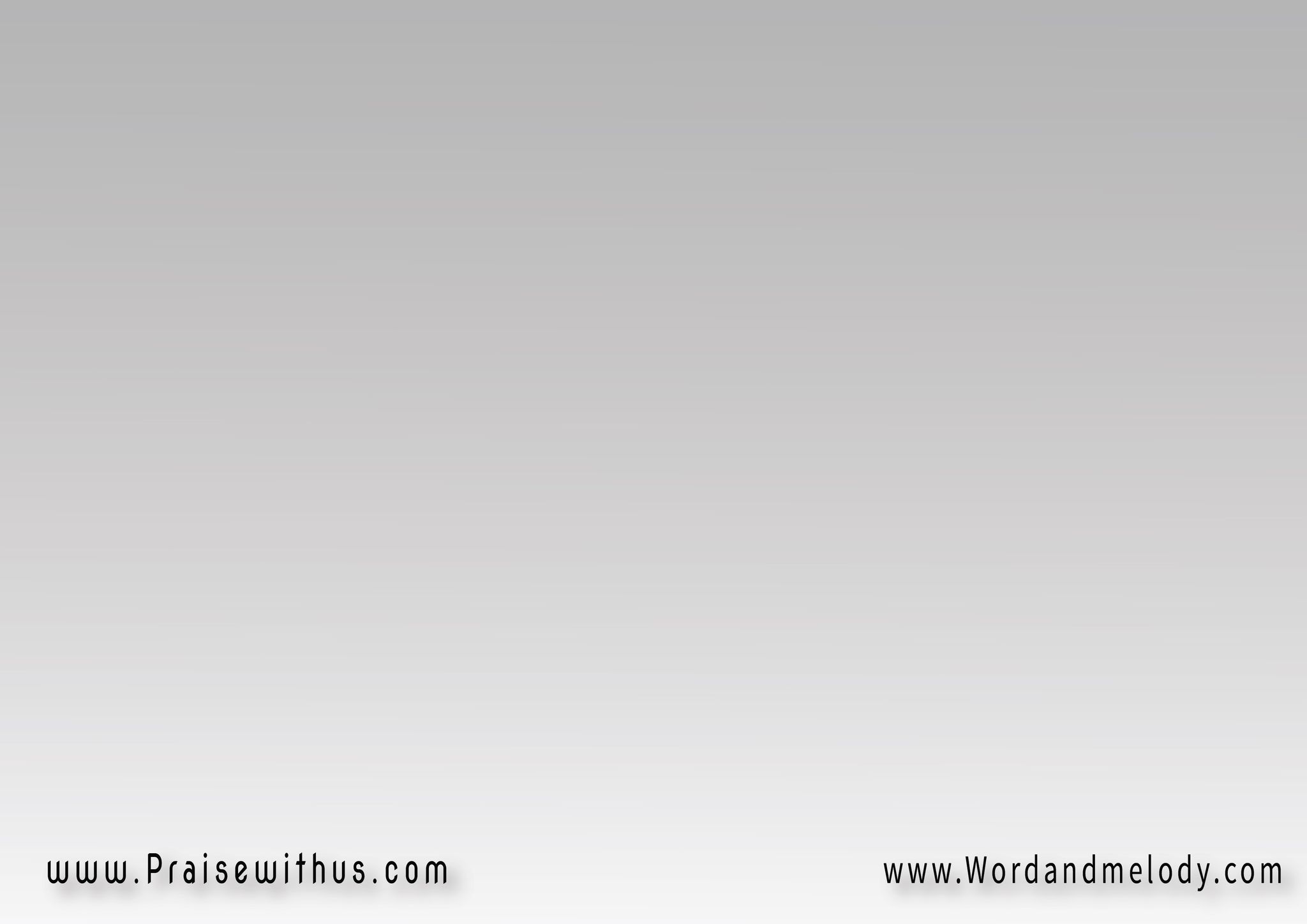 القرار: 
عصفورك غرد في الغابة 
وفي الليل صحى العود وربابةفايض قلبي نغم وكتابة 
 (لك يارب)3 لأنك بابا
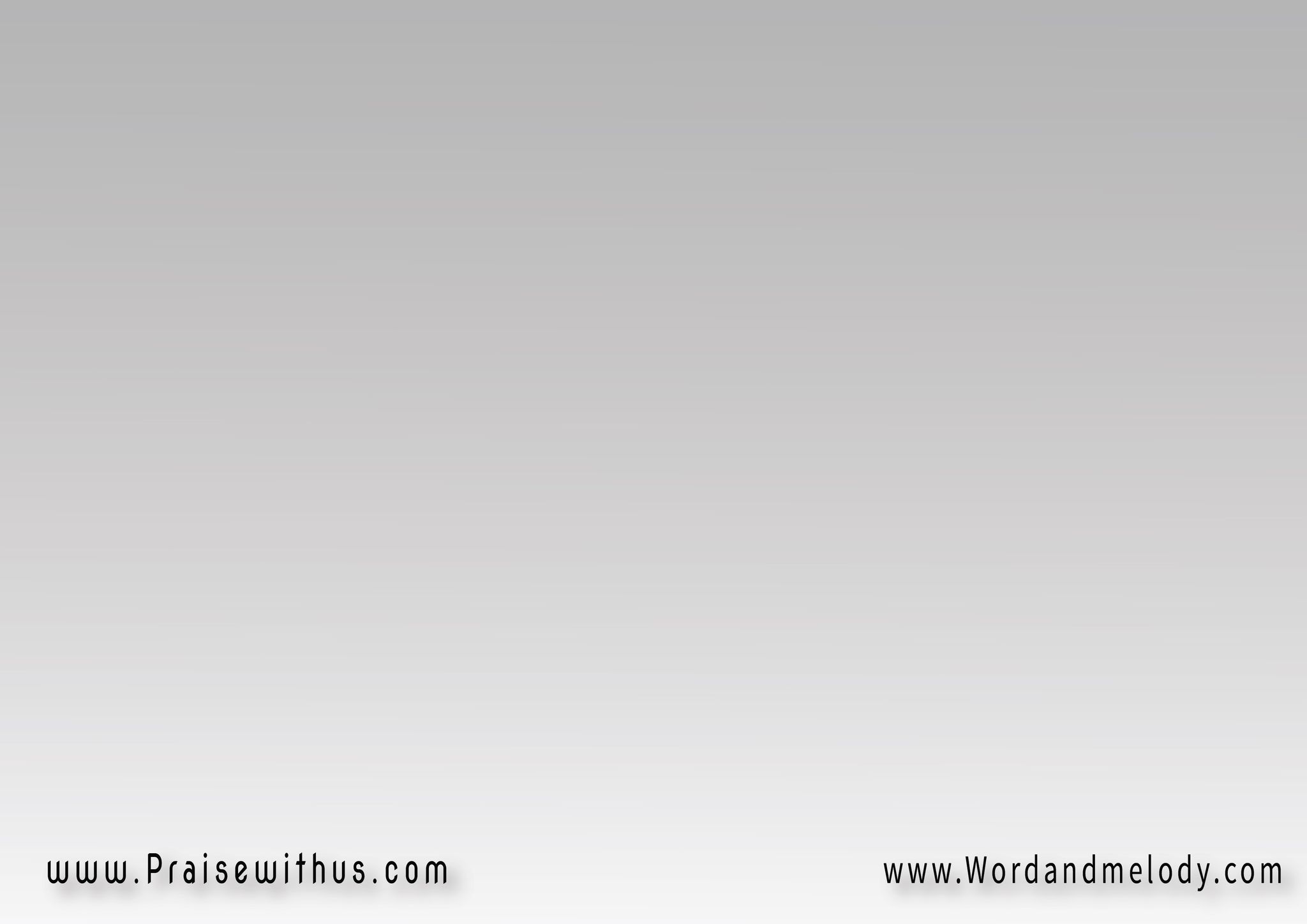 6-(الناس شايفه الناس م الخارجاما الداخل مكشوف عندك)2(الخارج يفنى وأنا اتبارك)2جوه ف روحي بروحك بابا
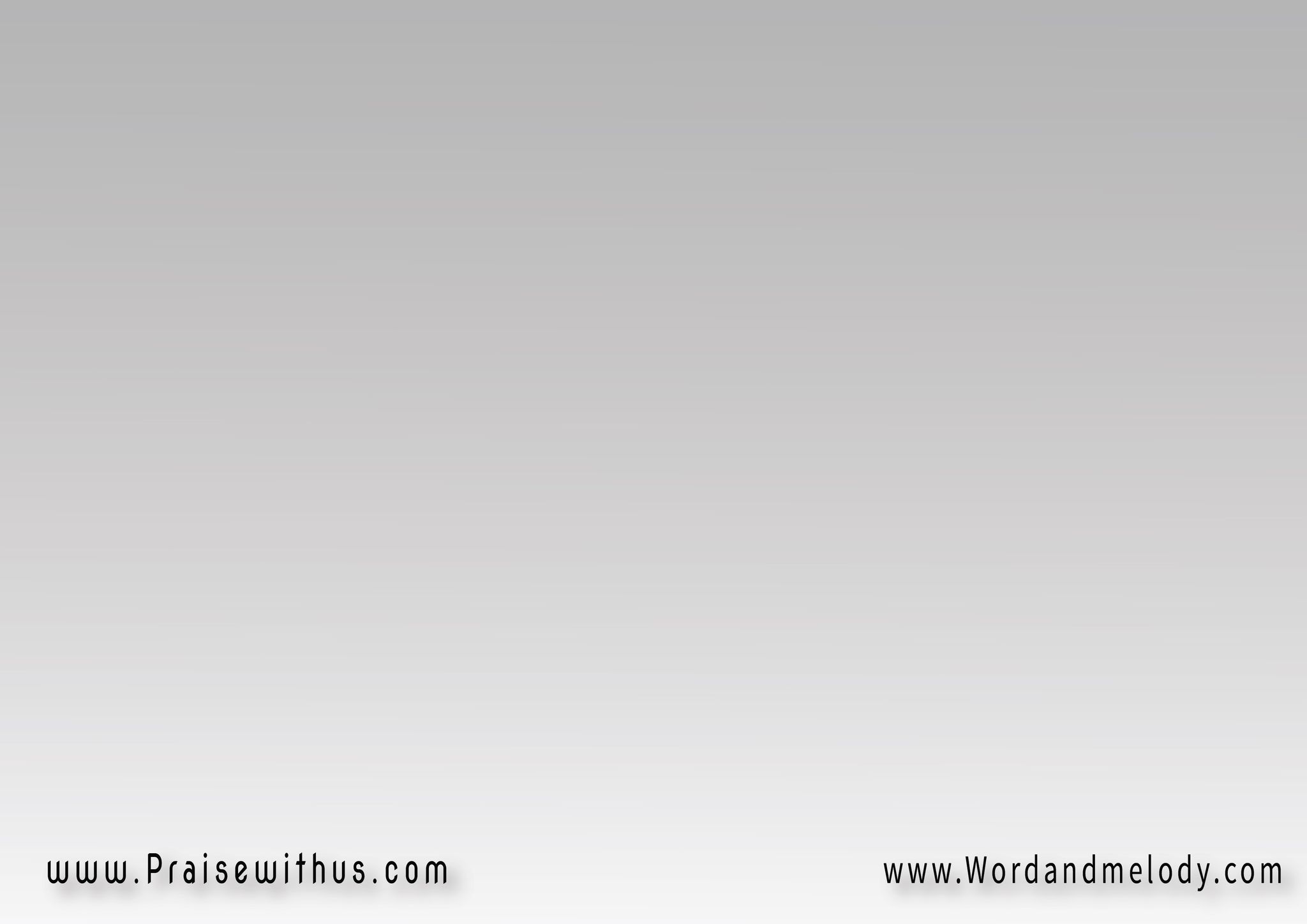 القرار: 
عصفورك غرد في الغابة
وفي الليل صحى العود وربابةفايض قلبي نغم وكتابة 
 (لك يارب)3 لأنك بابا
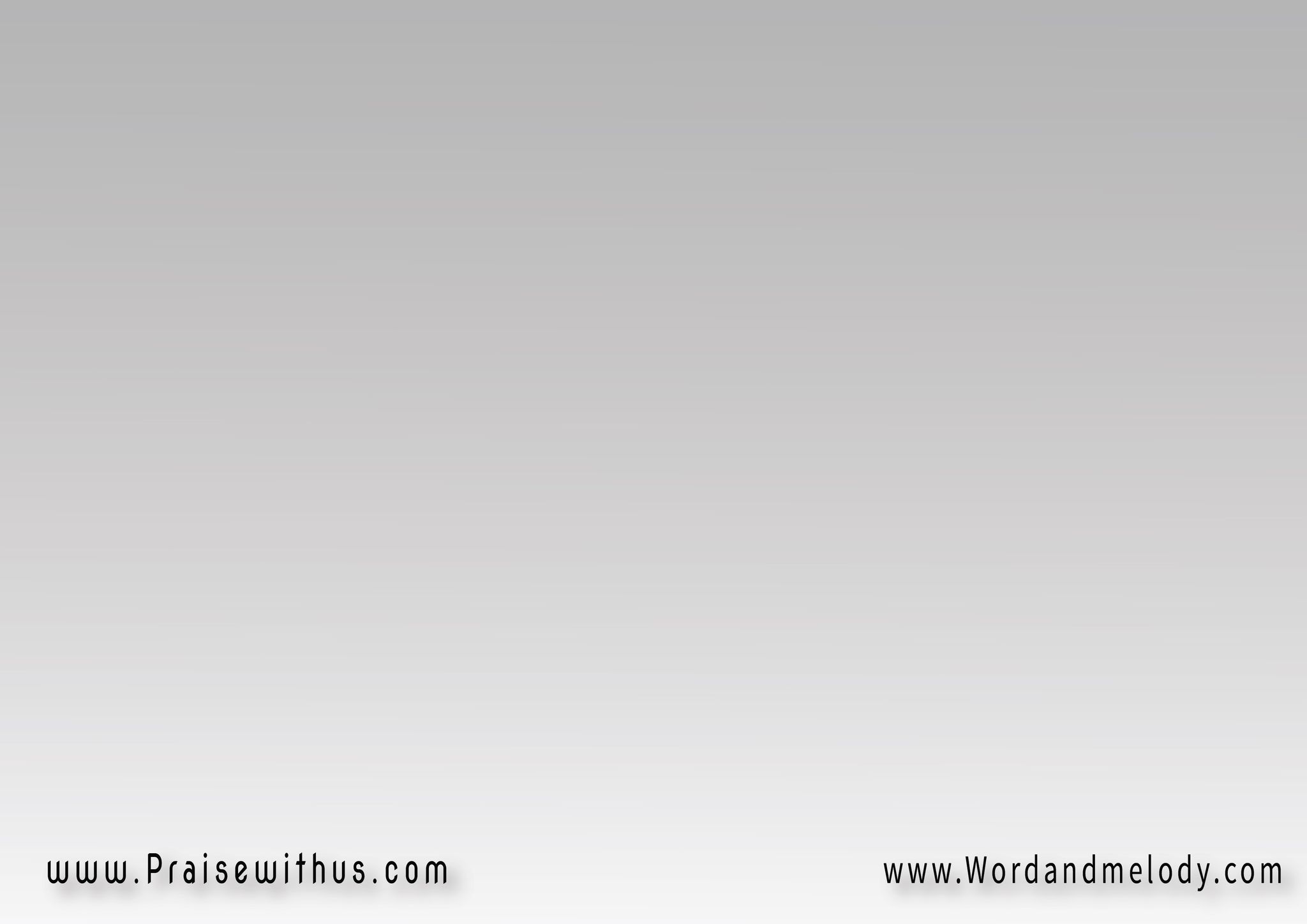 7-(المنظور بيقول دي رحايةوالإيمان بيقول يا عزايا)2(بكره مروَّح بلدي وبيتي)2وهَ أسكن مع يسوعي في بابا
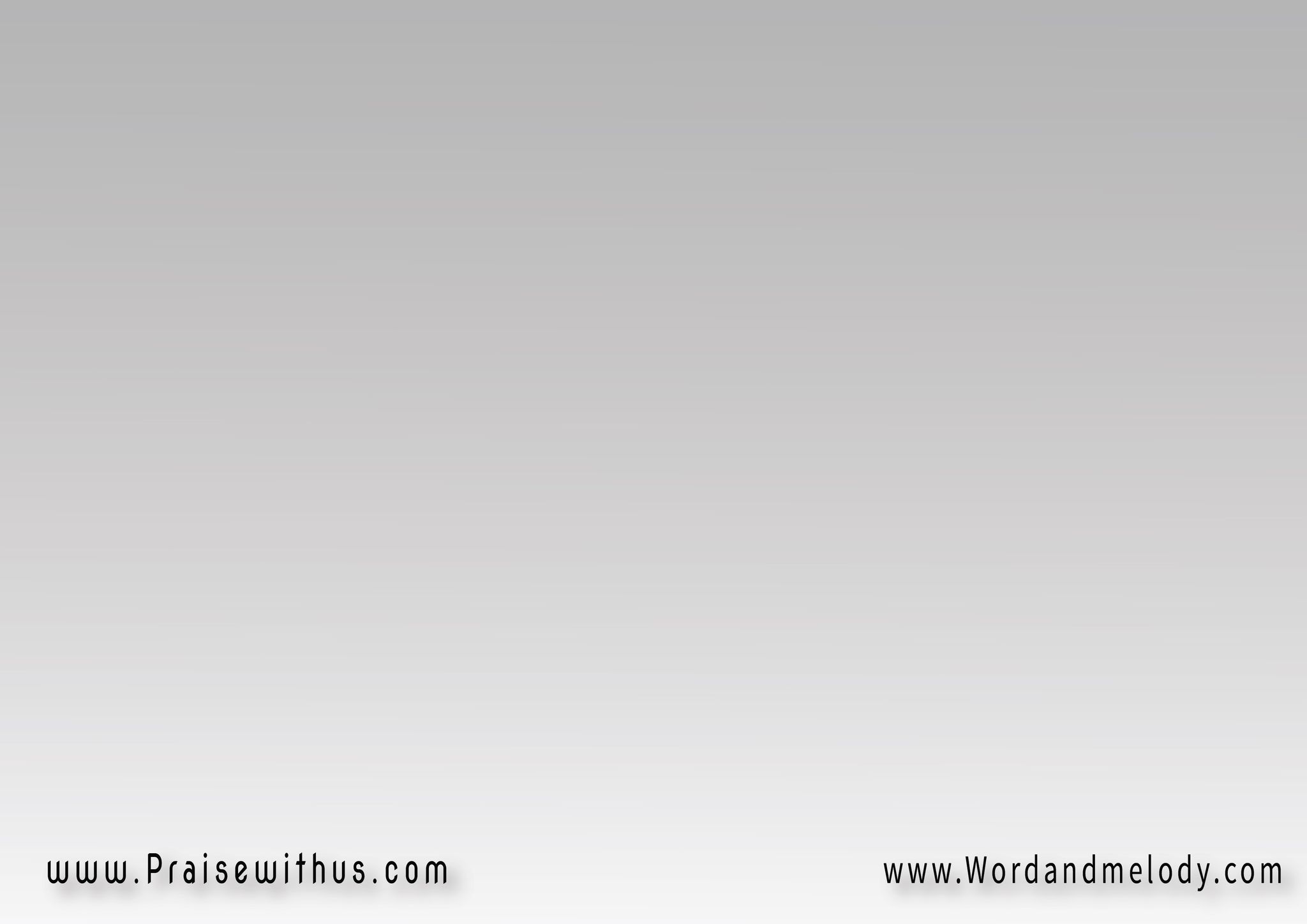 القرار: 
عصفورك غرد في الغابة 
وفي الليل صحى العود وربابةفايض قلبي نغم وكتابة 
 (لك يارب)3 لأنك بابا
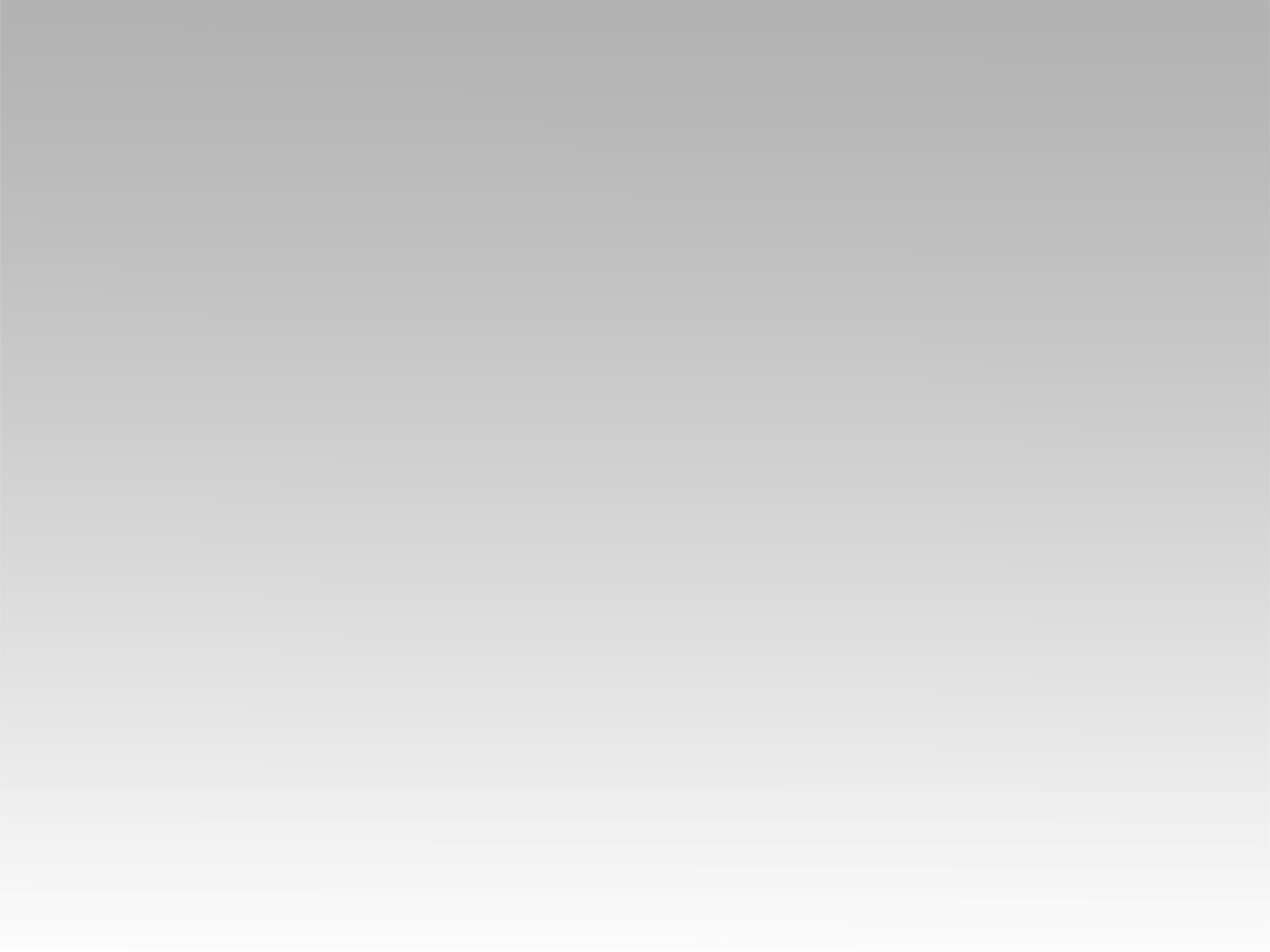 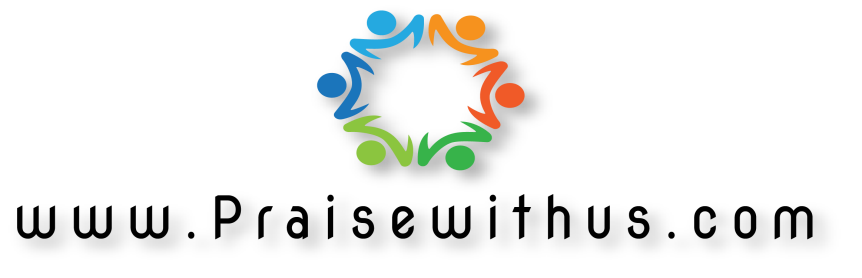